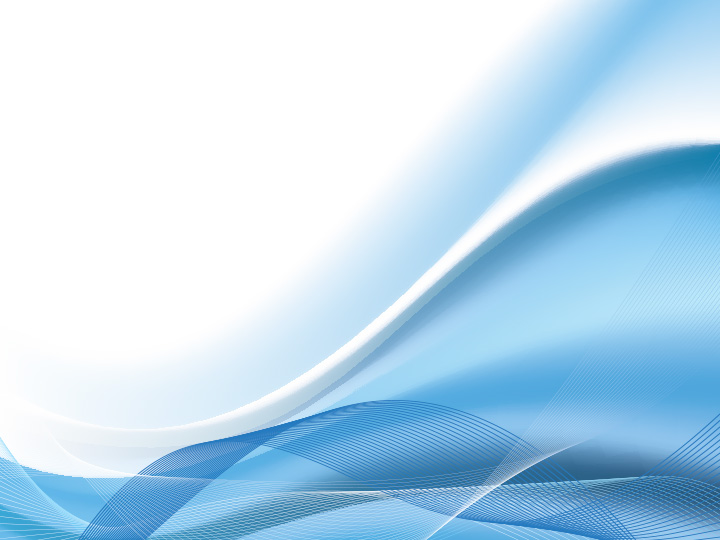 О формах взаимодействия ГАОУ МО СПО «СКФКиС» и муниципальных образований Мурманской области в формировании содержания профессиональных программ по специальности «ФИЗИЧЕСКАЯ КУЛЬТУРА»
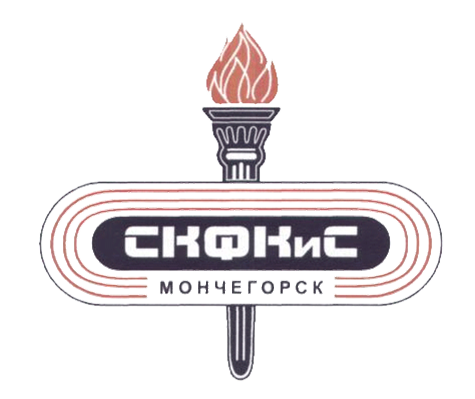 География студентов СКФКиС
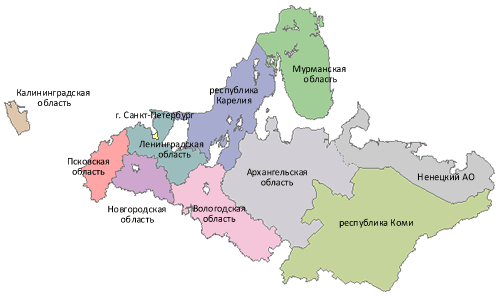 Контингент обучающихся по видам спорта 
в 2015\2016 учебном году (очное отделение)
Контингент обучающихся по гендерному признаку 2015/16 уч.г.
Специальность «Дошкольное образование»
На данной специальности обучаются одни женщины в количестве:
1 курс – 36 человек (1 группа)
2 курс – 29+33 = 62 (2 группы)
3 курс – 30+35 = 65 (2 группы)
4 курс – 29+27 = 56 (2 группы)
Специальность «Физическая культура»
Контингент обучающихся на заочном отделении, работающих 
по специальности «Физическая культура»
по специальности «Дошкольное образование»
Сведения о прохождении практик студентами в муниципальных образованиях (по месту жительства)
География выпускников СКФКиС
Трудоустройство выпускников в муниципальных учреждениях по специальности
Диагностика трудоустройства и востребованности выпускников
Статистические данные о прохождении курсов повышения квалификации 
специалистов по физической культуре и спорту муниципальных образований Мурманской области в СКФКиС за период 2012 – 2015 гг.